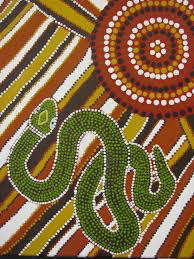 Aboriginal Art

The purpose of dot paintings – They tell a story/ historical record of an event.....
Traditionally Aboriginal People used dot paintings and other art forms to express feelings, history, and dreaming of their Culture.
What am I going to learn?
Learn how Aboriginal people used dot paintings and other forms to express feelings, history, dreams and stories of their culture
 
Learn how to create a range of mark making techniques
Learn how to develop pattern through mark making 
 
Learn basic colour theory
Primary/secondary colours

Learn how to describe warm and cool colours to show positive and negative space
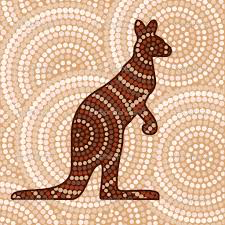 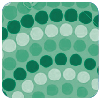 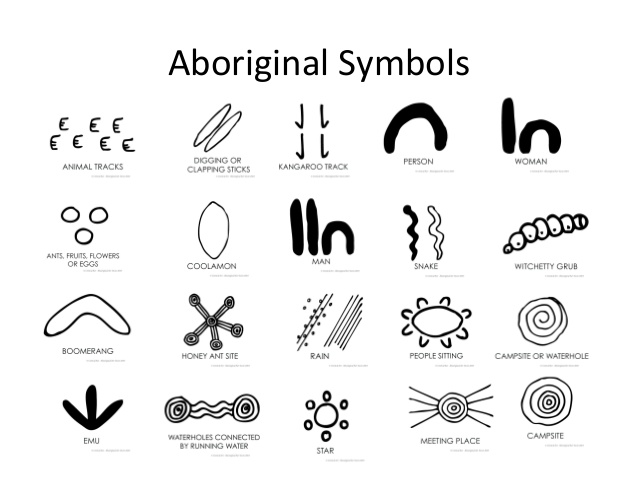 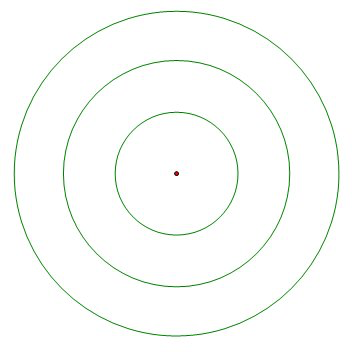 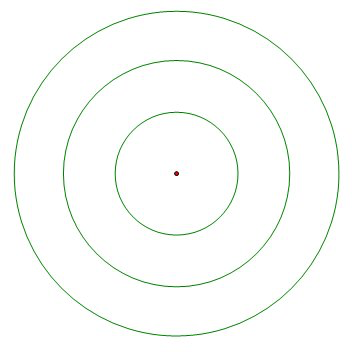 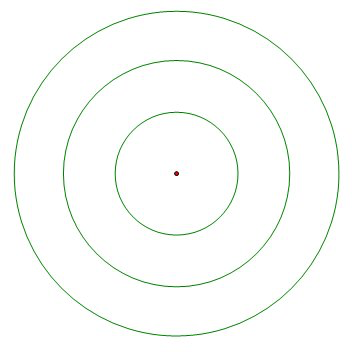 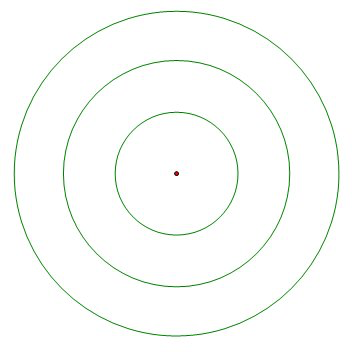 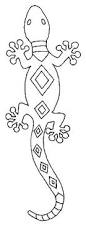 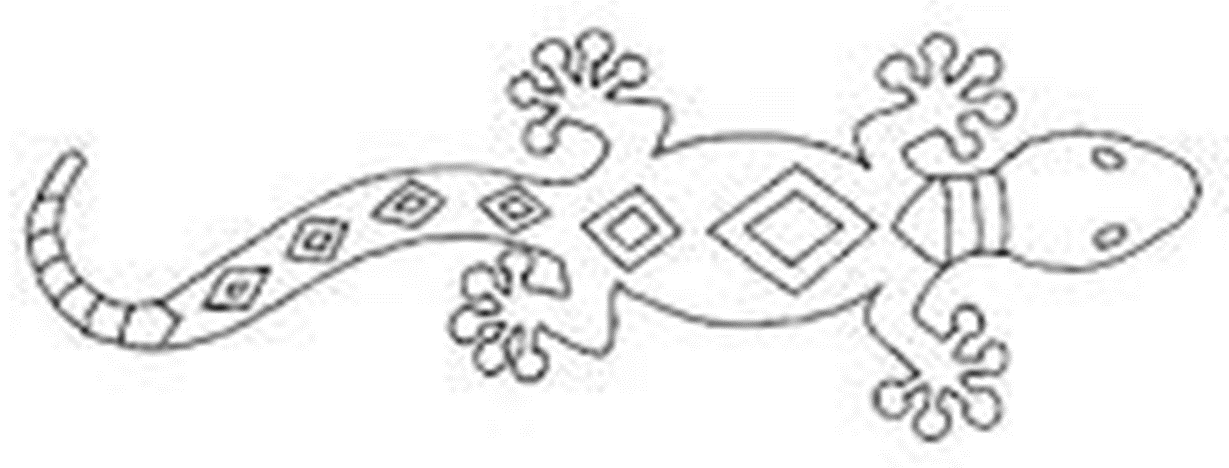 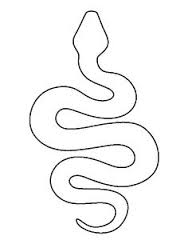 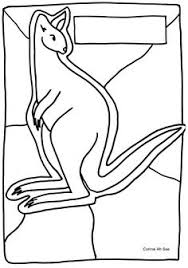